Statistical Methods for EconomistsLecture 11 & 12
Taguchi methods
David Bartl
Statistical Methods for Economists
INM/BASTE
Introduction to Taguchi methods
Taguchi Loss Function
The expected loss
Total Quality Costs
Capability indices
Taguchi methods
Taguchi’s methods – statistical methods developed by 
Dr. Genichi Taguchi  (*1st January 1924  †2nd June 2012)
to improve the quality of manufactured goods.

There are two classes of Taguchi’s methods:
online methods used in the production process
offline methods used in the pre-production phases

The fundamental concept used of the online methods is the Loss Function.
Taguchi methods:  Taguchi Loss Function
etc.
Taguchi methods:  Taguchi Loss Function
Taguchi methods:  Taguchi Loss Function:  Remarks
Taguchi’s Loss Function evaluates every loss caused to the customer by the supplier due to the (physical) impossibility to keep the absolute precision.

The link between the quality and the Loss Function is the main contribution to the Quality Engineering; it also allows to plan the costs.

The Loss Function measures the decreased quality within the tolerance interval.
The Loss Function
Symmetric N-tolerance
Non-symmetric N-tolerance
S-type tolerance (small)
L-type tolerance (large)
Taguchi Loss Function:  Symmetric N-tolerance
Taguchi Loss Function:  Symmetric N-tolerance
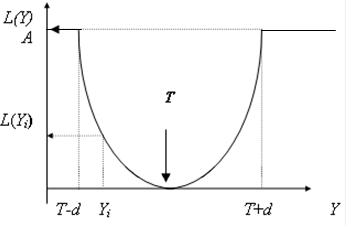 Taguchi Loss Function:  Symmetric N-tolerance
Taguchi Loss Function:  Non-symmetric N-tolerance
Taguchi Loss Function:  Symmetric N-tolerance
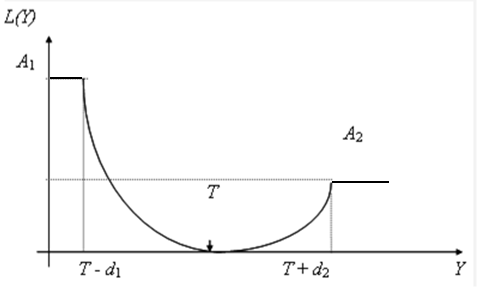 Taguchi Loss Function:  Symmetric N-tolerance
Taguchi Loss Function:  S-type tolerance (small)
Taguchi Loss Function:  S-type tolerance (small)
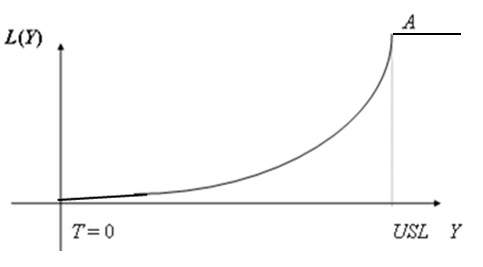 Taguchi Loss Function:  S-type tolerance (small)
Taguchi Loss Function:  L-type tolerance (large)
Taguchi Loss Function:  L-type tolerance (large)
Taguchi Loss Function:  L-type tolerance (large)
The expected loss
Symmetric N-tolerance
Non-symmetric N-tolerance
S-type tolerance (small)
L-type tolerance (large)
The expected loss
The expected loss:  Symmetric N-tolerance
The expected loss:  Symmetric N-tolerance
The expected loss:  Symmetric N-tolerance
The expected loss:  The estimates of  E[Y]  and  Var(Y)
The expected loss:  The estimates of  E[Y]  and  Var(Y)
The expected loss:  The estimates of  E[Y]  and  Var(Y)
The expected loss:  The estimates of  E[Y]  and  Var(Y)
The expected loss:  The cost of the quality
The expected loss:  The cost of the quality
The expected loss:  The cost of the quality
Total Quality Costs
Quality Cost Monitoring
Taguchi’s approach to Quality Cost Monitoring
Quality Cost Monitoring
We concentrate on Quality Cost Monitoring on the side of the manufacturer.
There are several approaches to Quality Cost Monitoring, including:
monitoring based on PAF (Prevention, Appraisal, Failure) models
monitoring based on process models
monitoring based on Taguchi’s approach

We here concentrate in Taguchi’s approach.
Taguchi’s approach to Quality Cost Monitoring
Checking all (100%) pieces of production
Checking all (100%) pieces of production
Checking all (100%) pieces of production
Checking all (100%) pieces of production
Checking one out of every  n  pieces of production
Checking one out of every  n  pieces of production
Checking one out of every  n  pieces of production
Checking one out of every  n  pieces of production
Checking one out of every  n  pieces of production
Checking one out of every  n  pieces of production
Remarks
Remarks
(?)
Remarks
(?)
Checking attributes
Checking attributes
Capability indices
Capability index  Cp
Capability index  CpK
Capability indices
Capability indices
Capability indices
Capability index  Cp
Capability index  CpK